1
Dirección Metropolitana de Deporte y Recreación
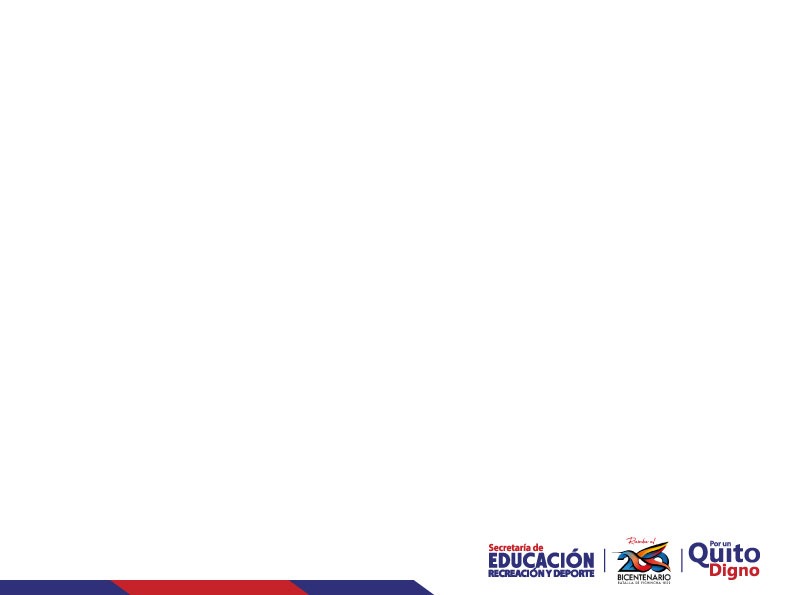 Contextualización
La Dirección Metropolitana de Deporte y Recreación, comprometida con la ciudadanía tiene como objetivo implementar de ESPACIOS DEPORTIVOS DE CALIDAD al Distrito Metropolitano de Quito como aporte para promover la actividad física, esparcimiento y la recreación, recuperando espacios y repotecializando los existente, siempre enmarcados en garantizar el Buen Vivir de los y las administrados.










Es por esto que, actualmente se encuentra Priorizando y Planificando la intervención en un sinnúmero de espacios deportivos como canchas, polideportivos, coliseos que a lo largo de los años se han encontrado en abandono sin gestión alguna.
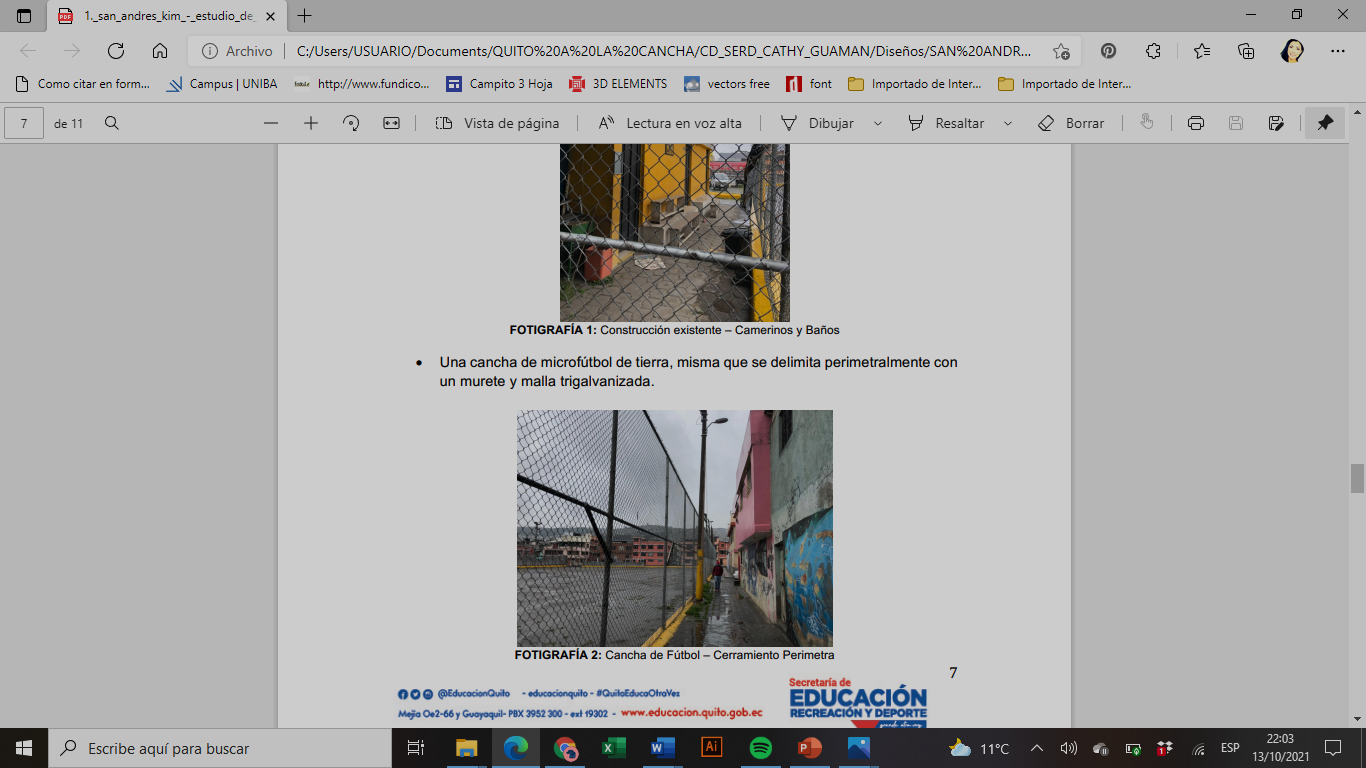 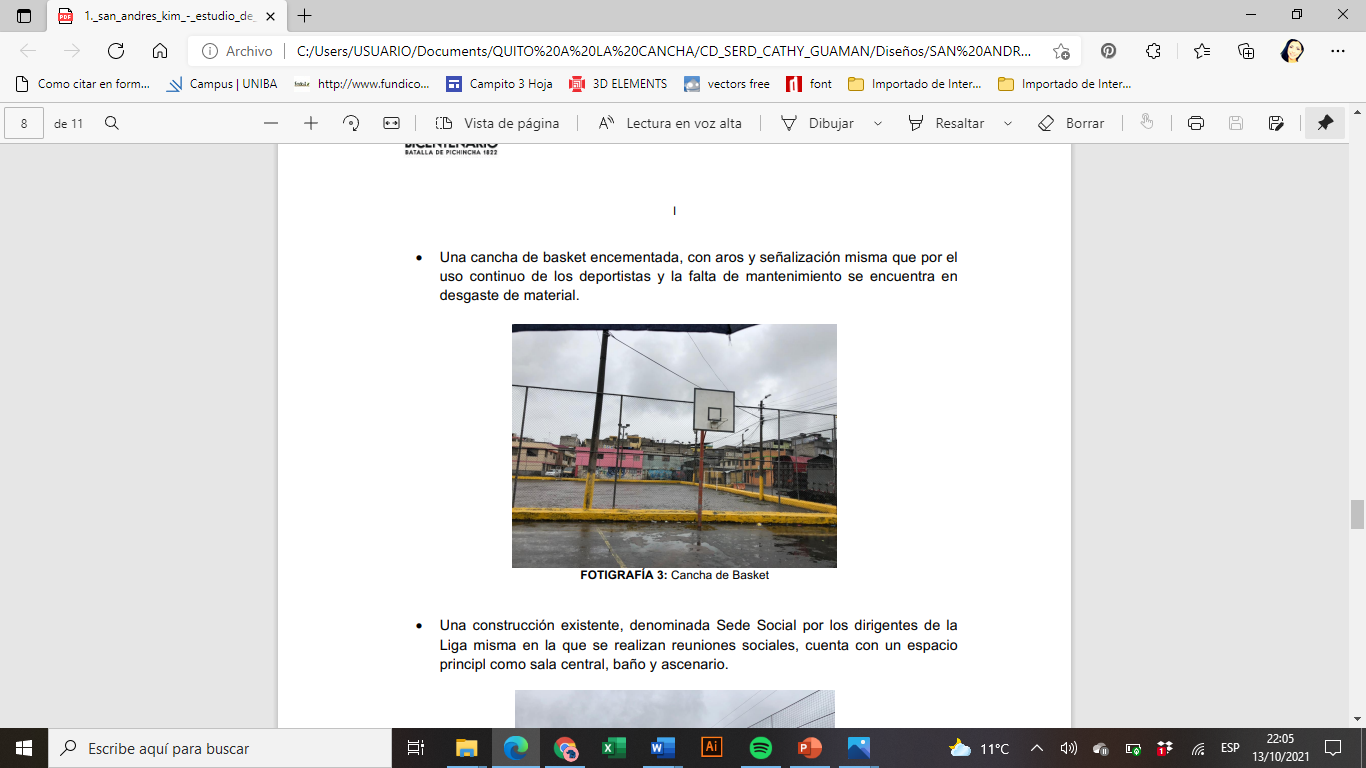 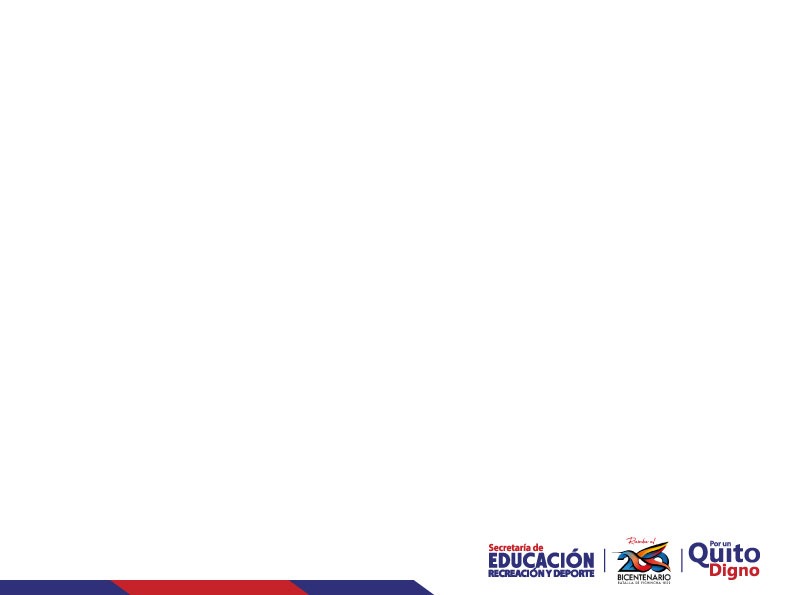 EJES DE PLANIFICACIÓN PERIODOS 2021-2022
EJES DE INTERVENCIÓN
La Dirección Metropolitana de Deporte y Recreación ha desarrollado un Plan de acción enfocado en 3 Ejes de intervención que permitirá REACTIVAR las ligas deportivas de manera rápida, planificada y de duración a largo plazo. 

Han sido pensados y distribuidos estratégicamente a lo largo de todo el Distrito Metropolitano para atender a la mayor cantidad de población posible.

Además, ha trabajado con un mapeo a nivel de todo el distrito metropolitano verificando la propiedad jurídica de los lotes ha intervenir.

De esta manera se presentan a continuación, los 3 Ejes, característica y línea de intervención:
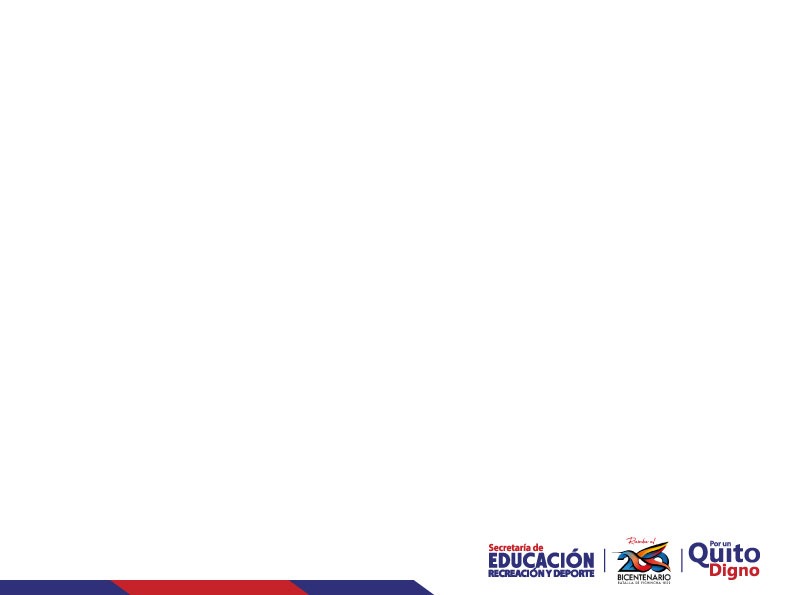 EJE 1 							INTERVENCIÓN INMEDIATA
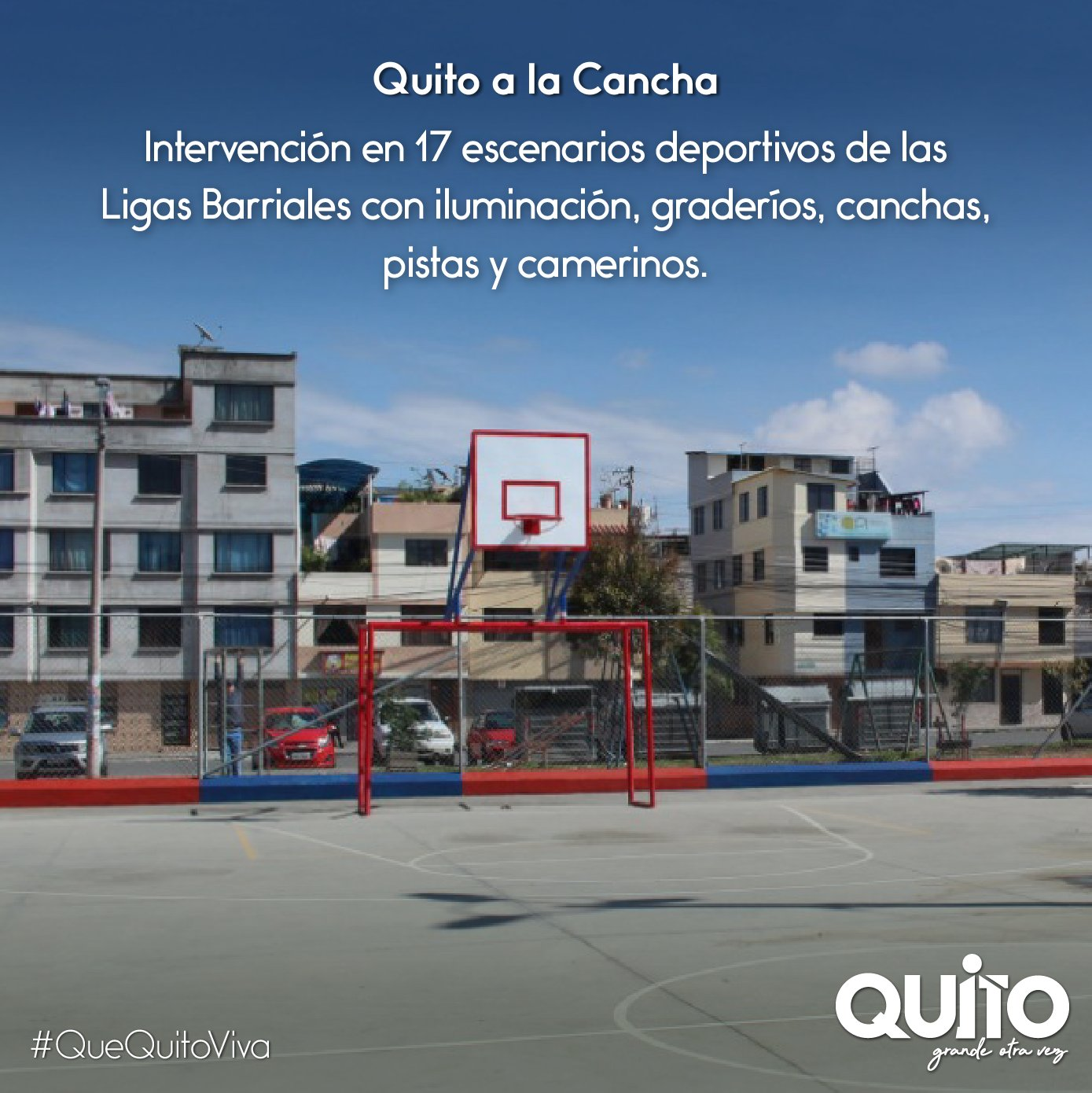 Ligas Barriales que requieran intervenciones de pequeña y mediana escala (mantenimiento / adecuaciones) y que por su ubicación se encuentran apoyadas por ligas de mayor tamaño.

Estas ligas podrán acceder a obras de manera más rápida ya que no requieren de estudios técnicos previos y la fiscalización de las mismas se realizará con el equipo de técnicos interna de la DMDR.
Las acciones en referencia a ese EJE 1 son:

Inspección
Presupuesto
TDR´s 
Construcción

Dentro de la programación 2022 se encuentran en el primer grupo de ejecución, ya que la dirección trabaja desde ya en el proceso de análisis y valoración interna para su contratación.
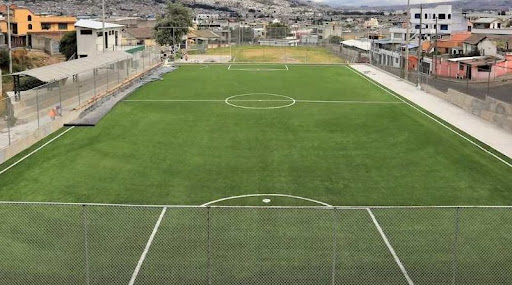 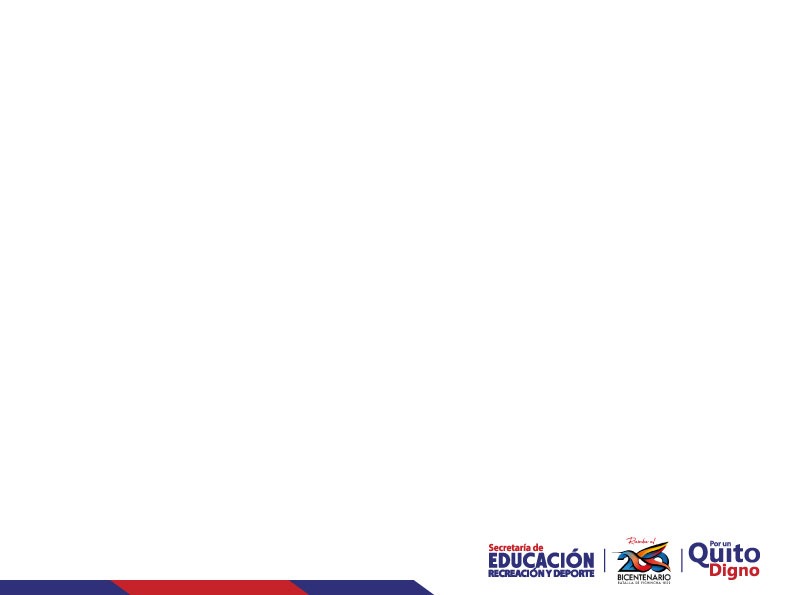 EJE 2 					    REHABILITACIÓN – IMPLEMENTACIÓN
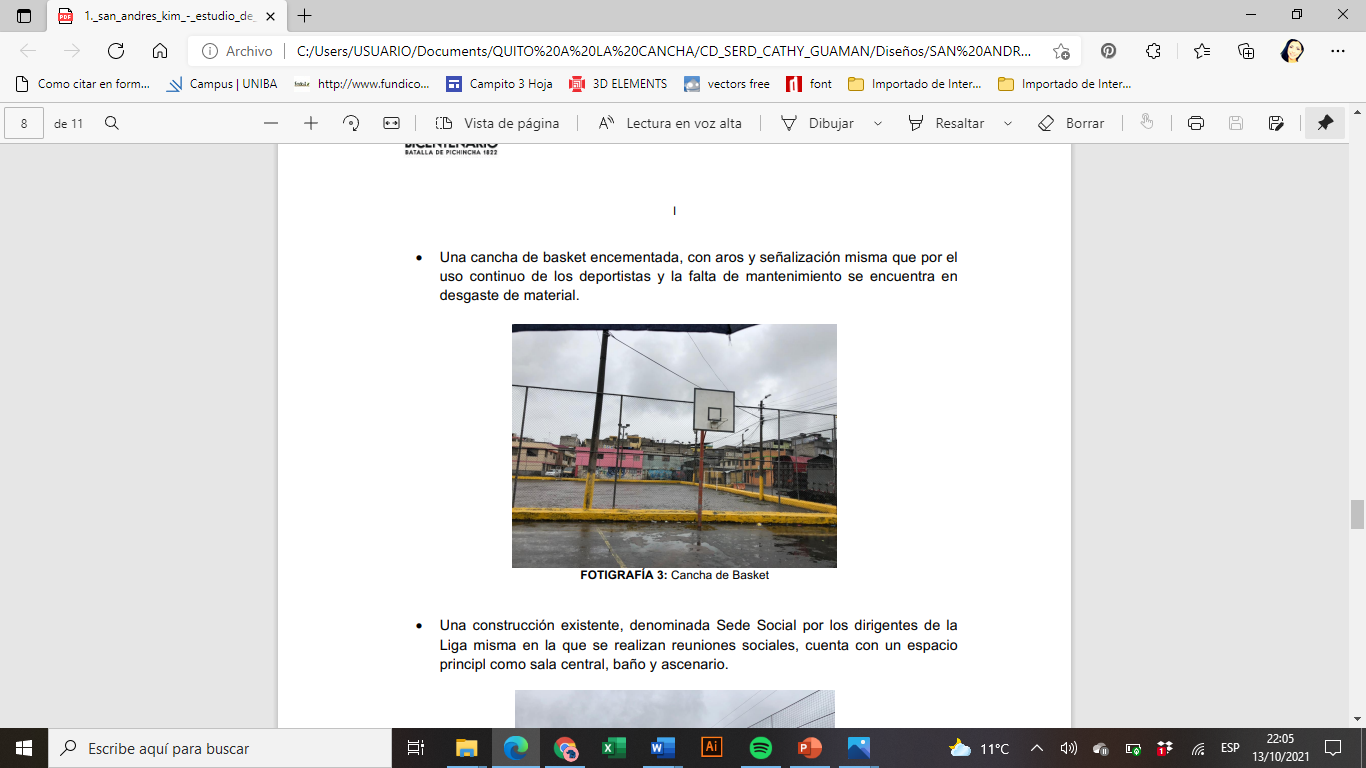 Ligas Barriales que requieren intervenciones de mediana a mayor escala y que se encuentran con un nivel de deterioro grave. 

Estas ligas están localizadas a lo largo del Distrito Metropolitano de Quito y han permanecido desatendidas por lo que requieren intervenciones integrales atendiendo las necesidades de las ligas y el sector.
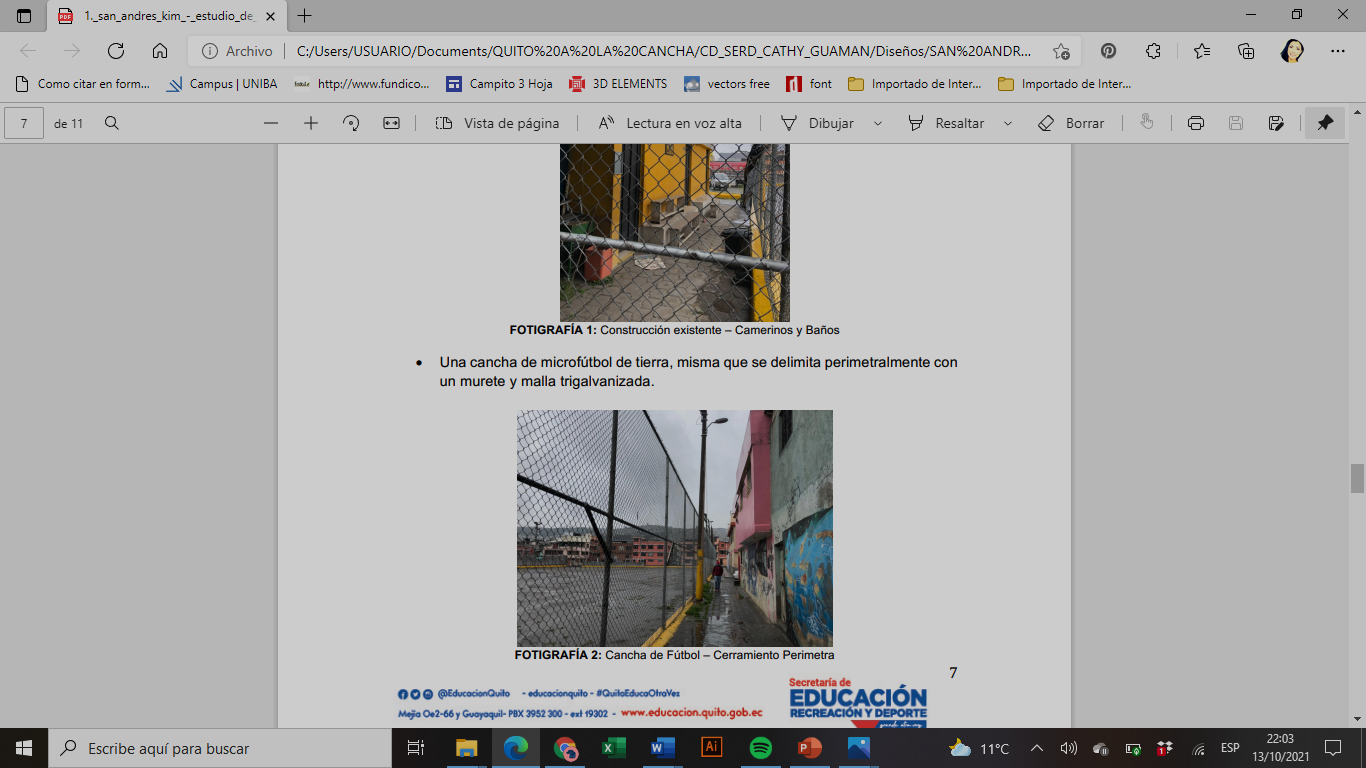 Las acciones en referencia a ese EJE 2 son:

Estudios
TDR´S
Construcción
Fiscalización interna

Estas ligas se planea iniciar los estudios dentro de este último trimestre 2021, con la finalidad de que las obras inicien dentro del primer cuatrimestre 2022.
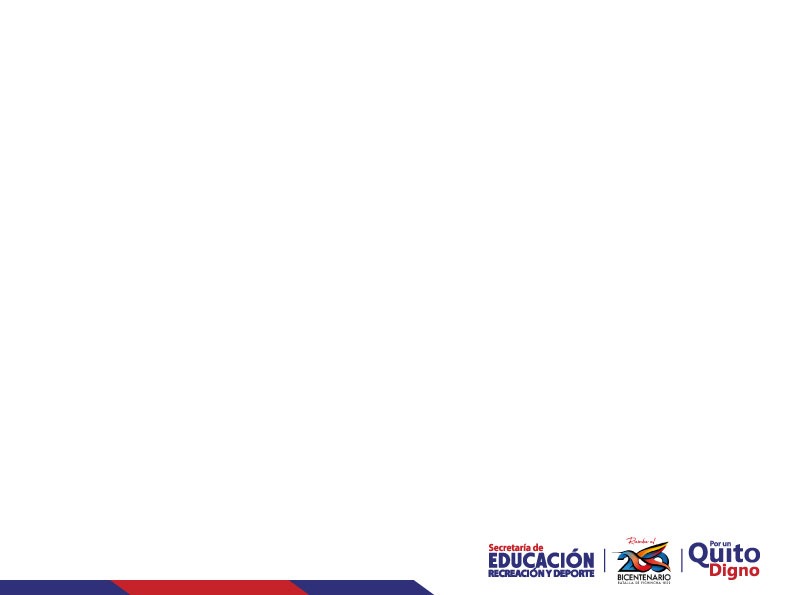 EJE 3 					    				ESTRATÉGICOS
LIGA EL CARMEN - MAYORISTA
La DMDR a partir de una visión integradora deportiva plantea el Eje 3 con dos ligas que dentro del DMQ son estratégicas por su ubicación y relevancia:

Estas ligas se replantearan desde la visión de ciudad integradora que por medio del deporte busca repensar los escenario deportivos a nivel distrital y que sean referentes nacional y intenacionalmente:

Las acciones en referencia a ese EJE 2 son:

Estudios
Modelo de Gestión
TDR'S
Construcción
Fiscalización externa

Estas ligas iniciaran los estudios este año 2021 para poder iniciar la construcciones en el segundo trimestre del 2022.
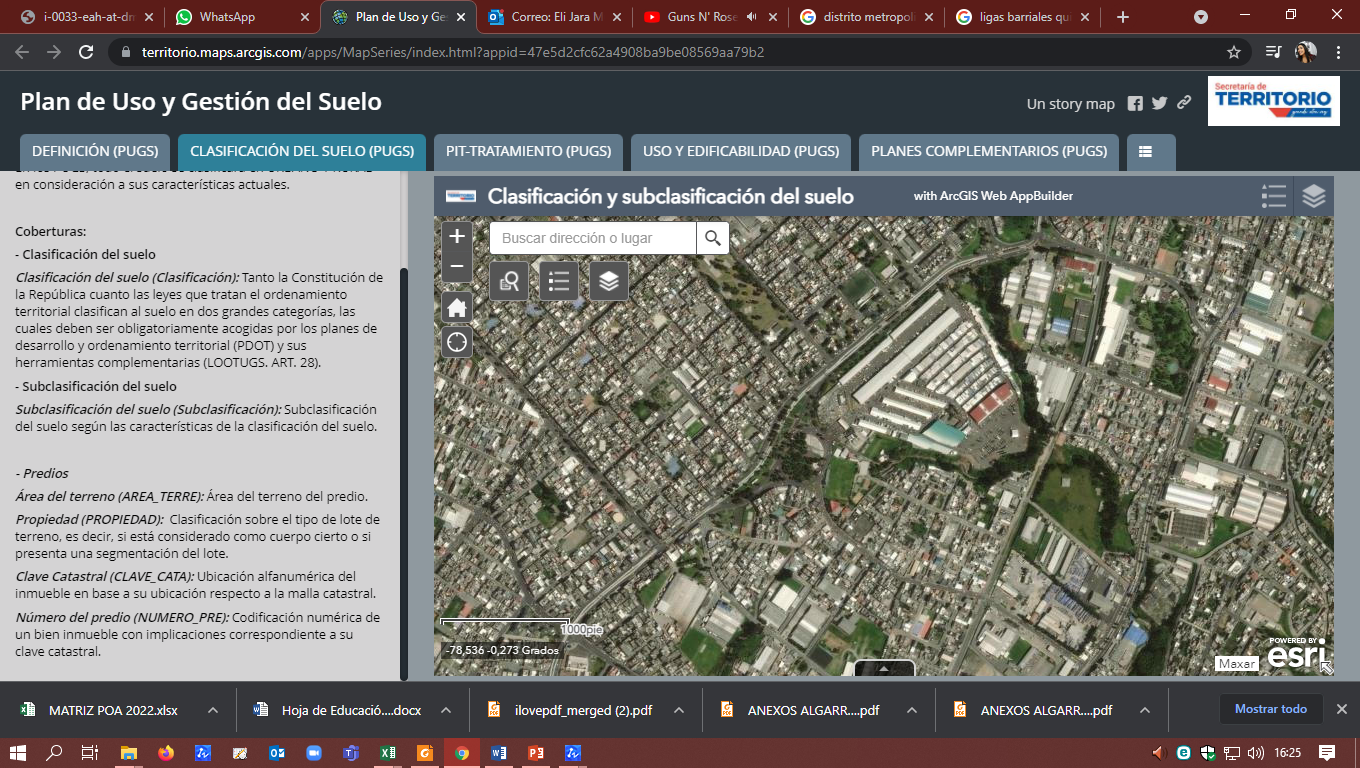 FEDERACIÓN DE LIGAS - OFELIA
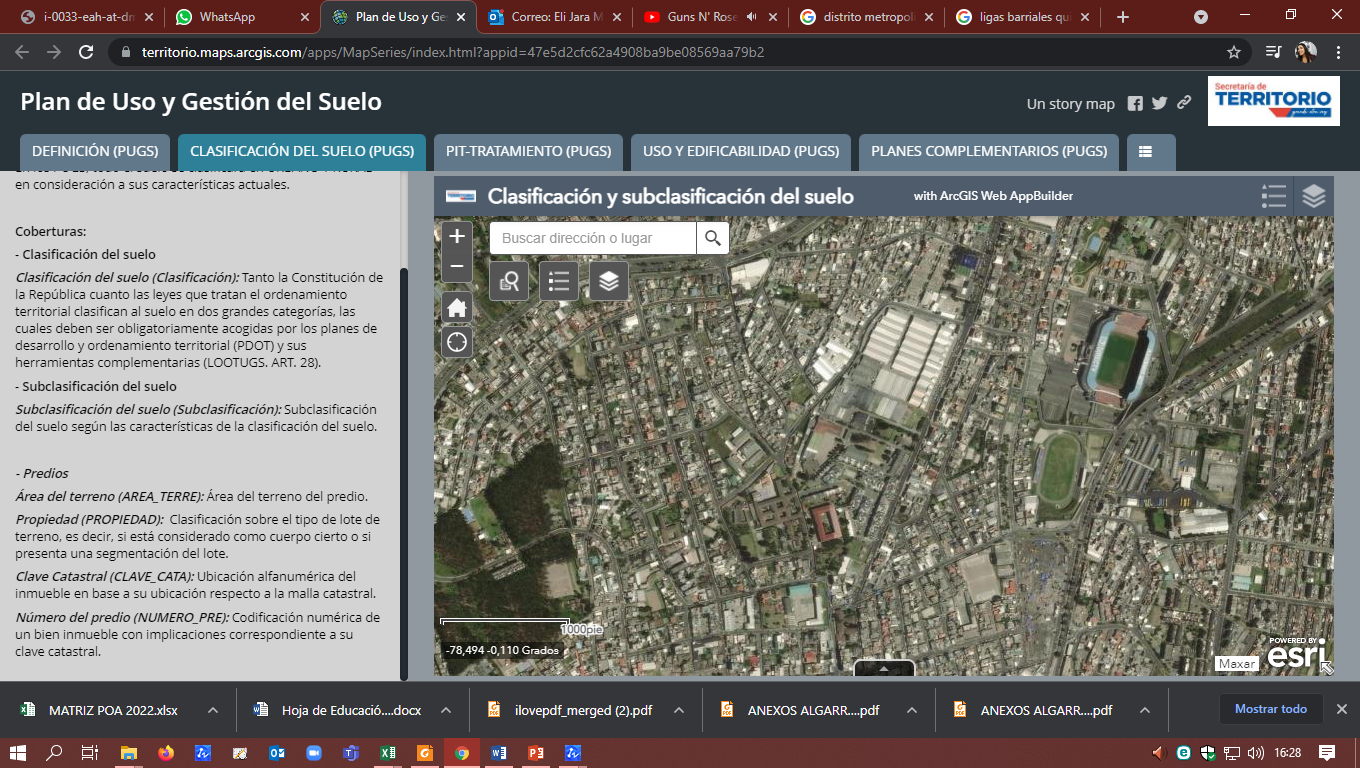 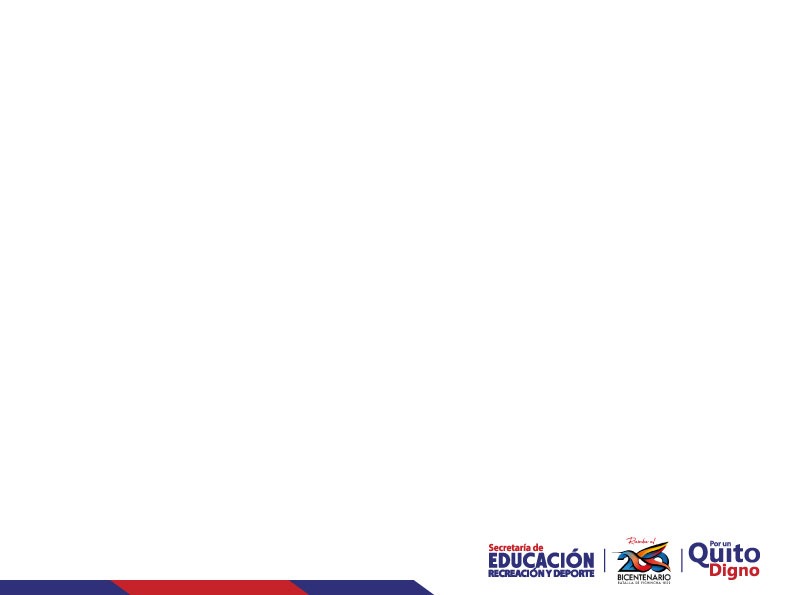 EJE DE ACCION    				Directrices Generales
Distribuir las obras de forma equitativa en el Distrito Metropolitano de Quito

Incluir espacios deportivos y de recreación para persona con discapacidades y capacidades espaciales

Considerar las necesidades de las parroquias Rurales
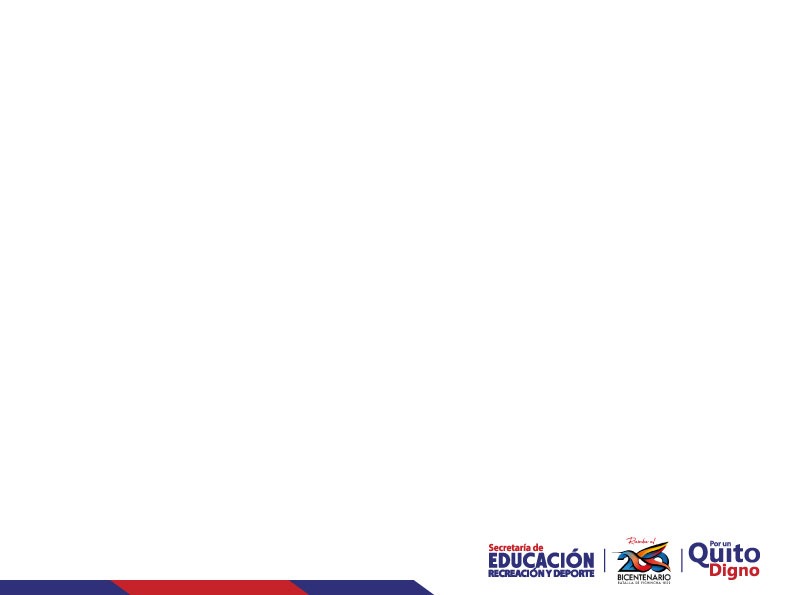 LINEA DE TIEMPO DE INTERVENCIÓN
2022
2021
1er trimestre
4to trimestre
2do trimestre
3er trimestre
CONSTRUCCIÓN
ARRASTRE
CONSTRUCCIÓN
EJE 1
ESTUDIOS
EJE 2
CONSTRUCCIÓN
EJE 3
ESTUDIOS
CONSTRUCCIÓN
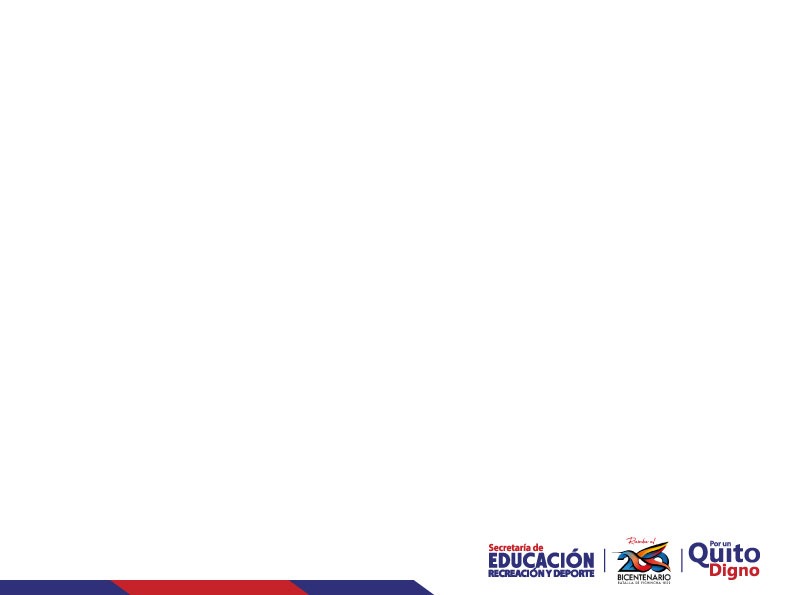 TOTAL  $3.477.415,00
ACTIVIDADES ADICIONALES DE INTERVENCIÓN Y LOGISTICA
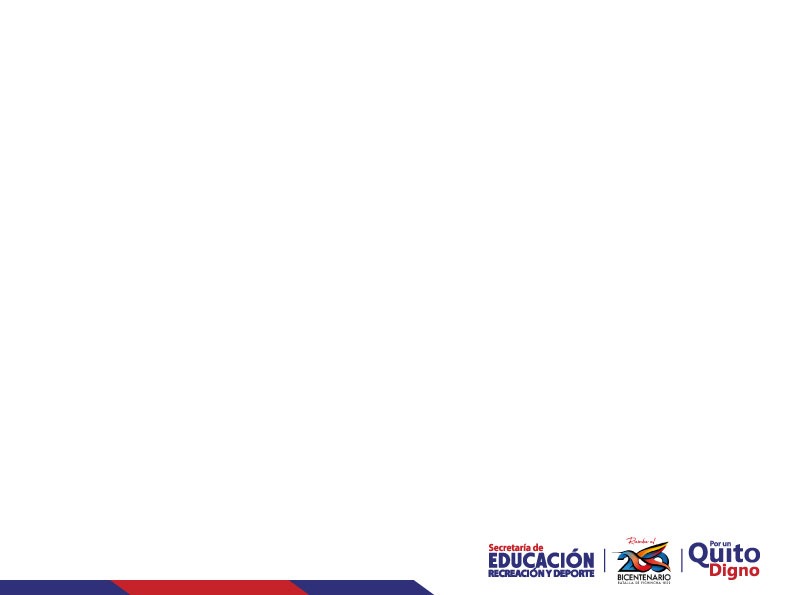 Dirección Metropolitana de Deporte y Recreación
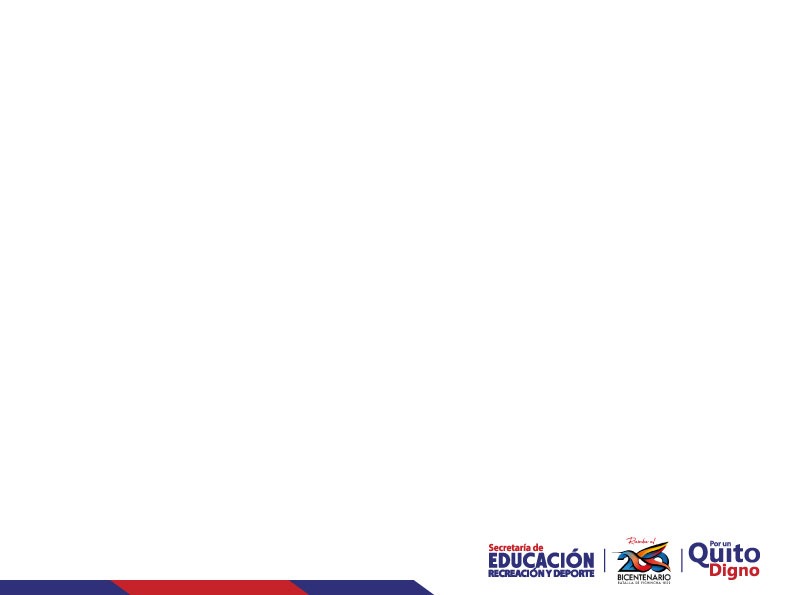